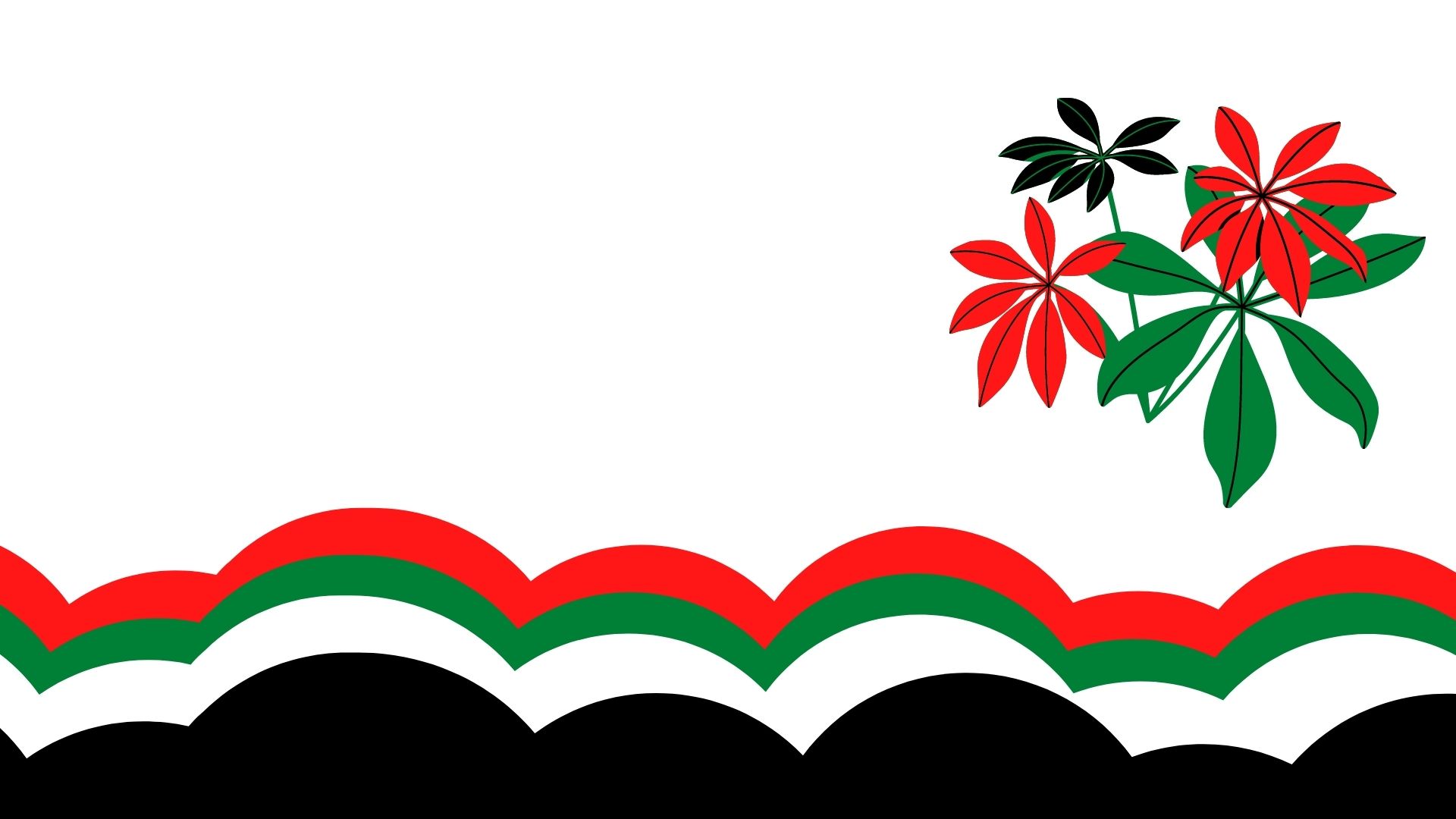 اليوم:  الاثنين
التّاريخ: 2- 11-2020  
التّاريخ الهجريّ: 16 ربيع الأول 1442 هـ
عنوان الدّرس: أسلوب التَّعجب.
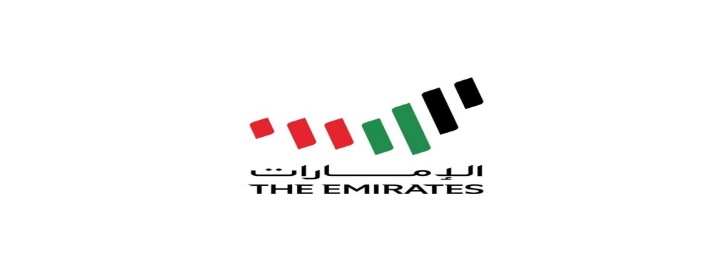 السلام الوطني لدوله الامارات العربيه المتحدة
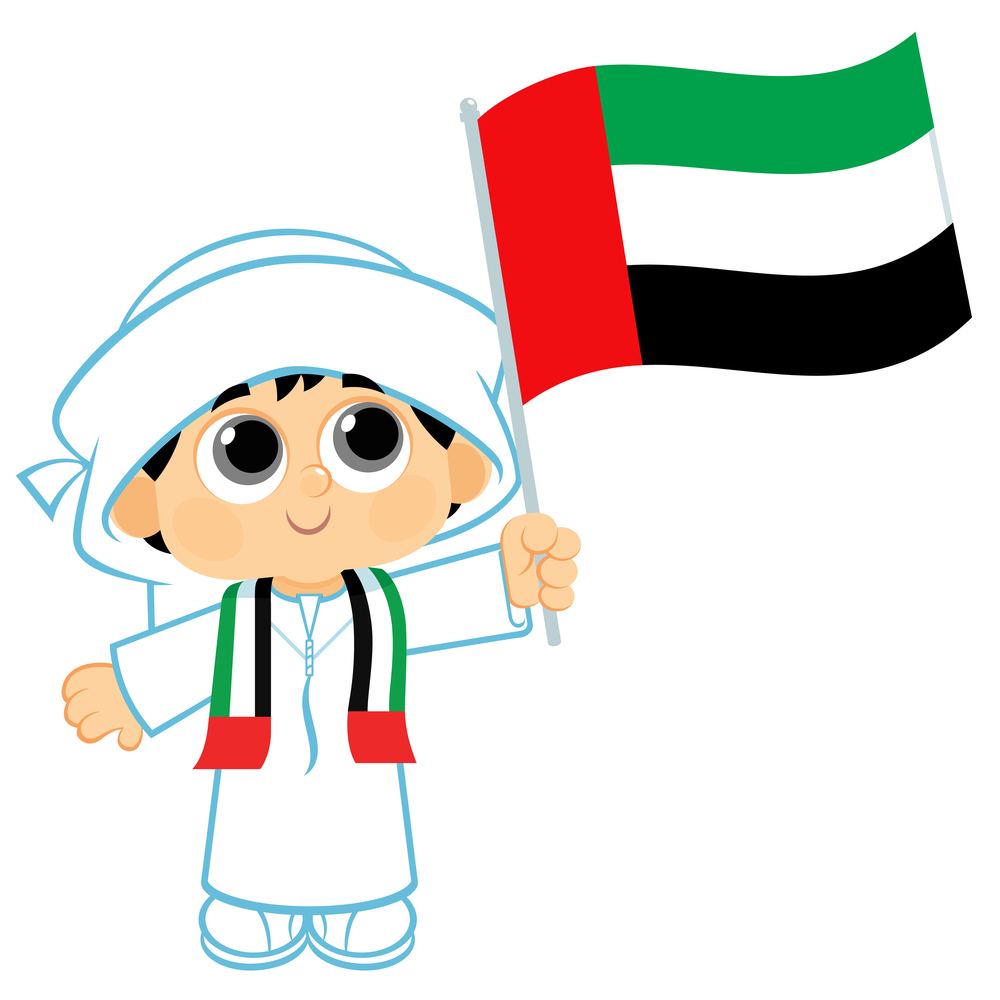 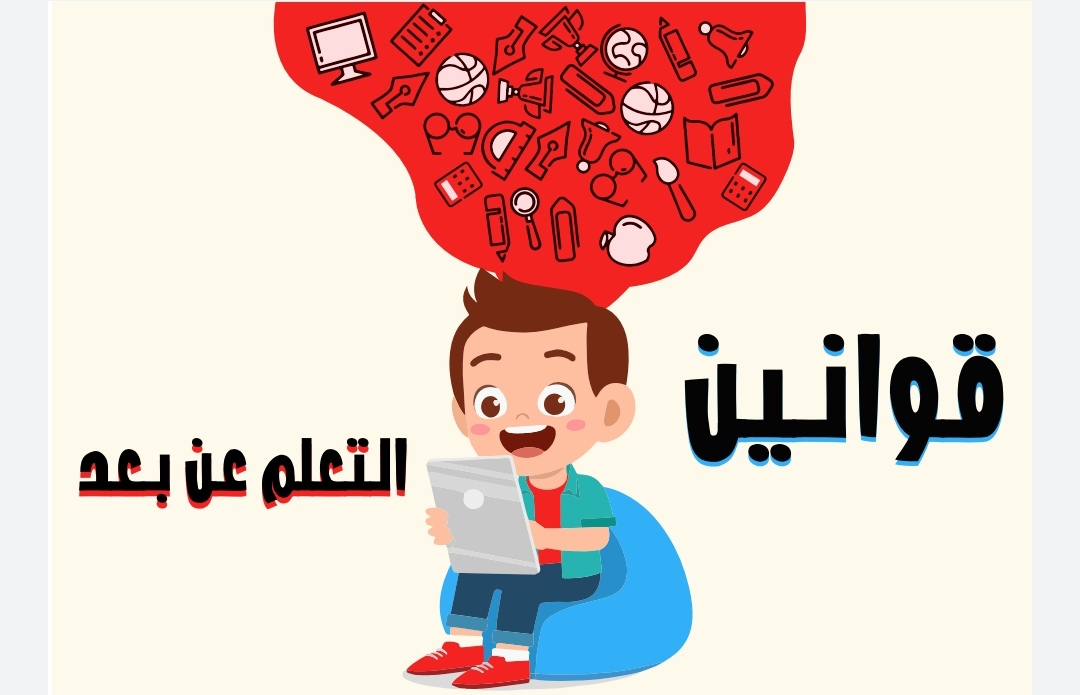 اتْفاقيات حِصَّة التَّعلمُ عنْ بُعدِ
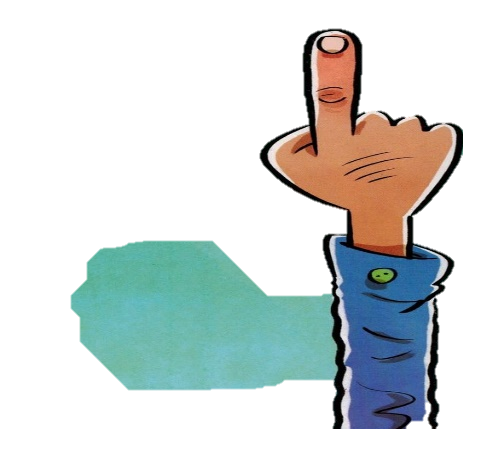 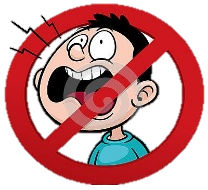 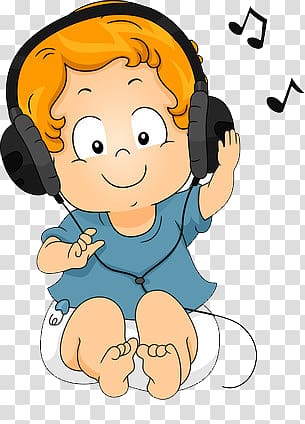 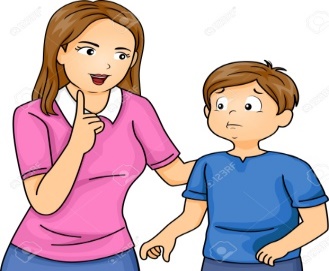 أبْتَعِد عَنْ ضَجيجِ مَنْ حَوْلي
X
أسْتَأْذِنُ قَبْلَ التَّحَدُّثِ
اُفَكِّرُ وأُجيبُ بِمُفْرَدي
دونَ مُساعَدَة أُمّي
ألْتَزِمُ الصَّمْتَ وَأُغْلِقُ مُكَبِّرَالصَّوْتِ
  قَبْلَ دُخولي
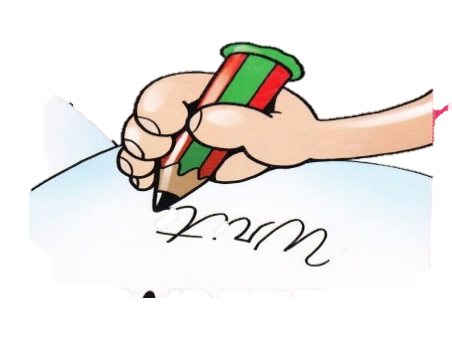 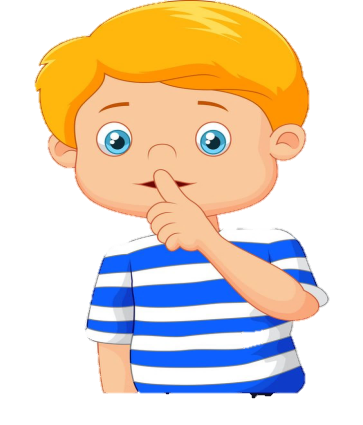 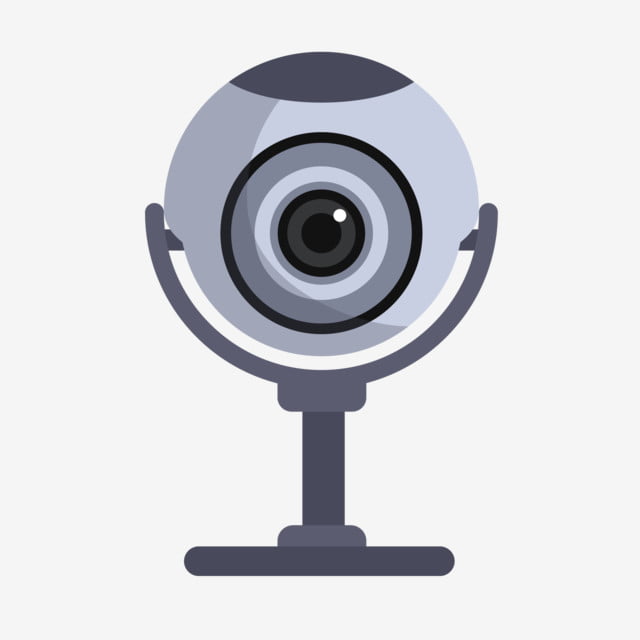 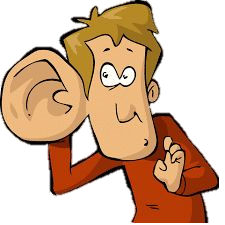 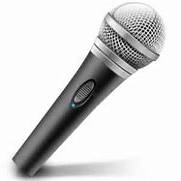 أسْتَمِعُ إلى الْمُعَلِّمَةِ بِتَرْكيزٍ
أًدَوِّنُ مُلاحَظاتي
الْبَرْنامَجُ مُراقَبٌ
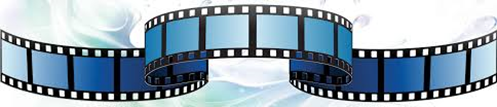 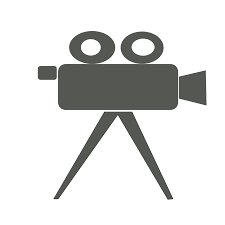 هيا نتابع هذا الفيديو
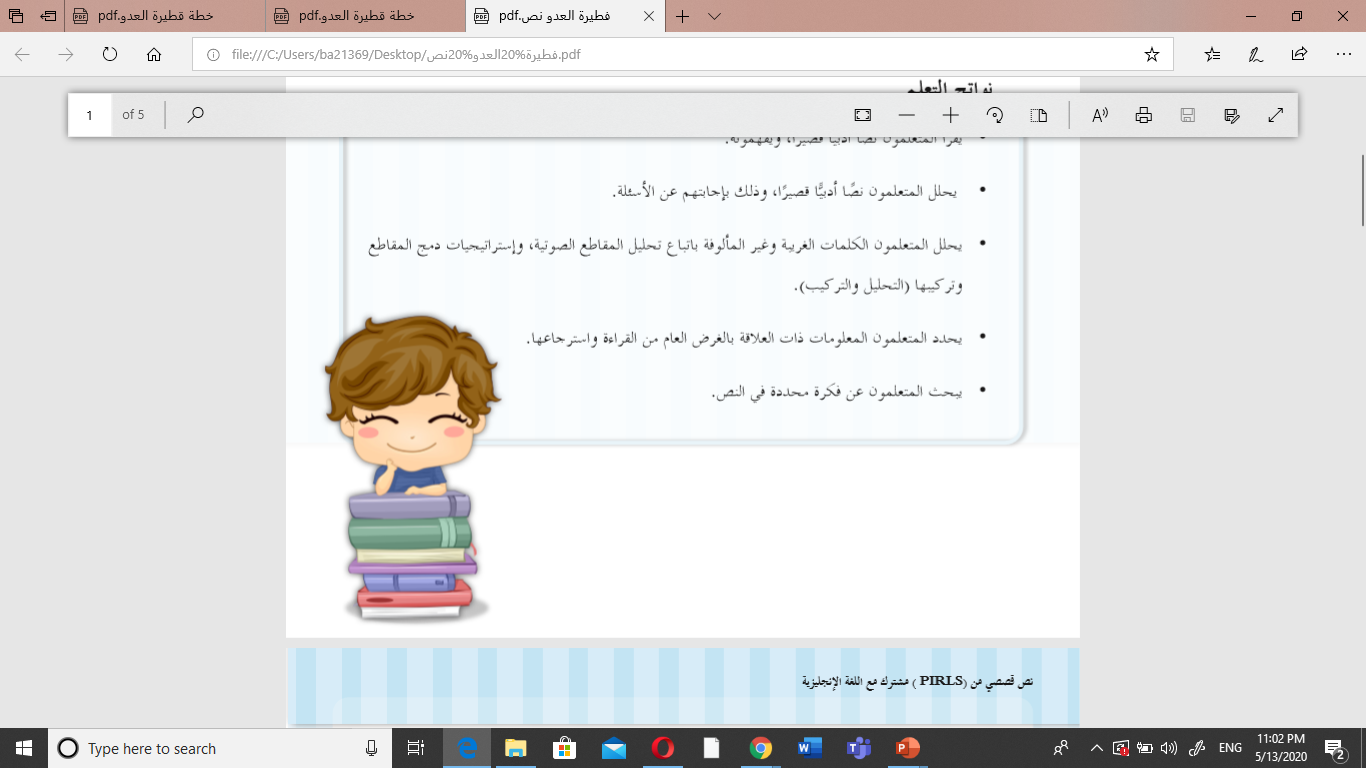 بعد مشاهدة الفيديو ما هو عنوان الدرس
عنوان الدرس :ـ أسْلوبُ التَّعجُّبِ
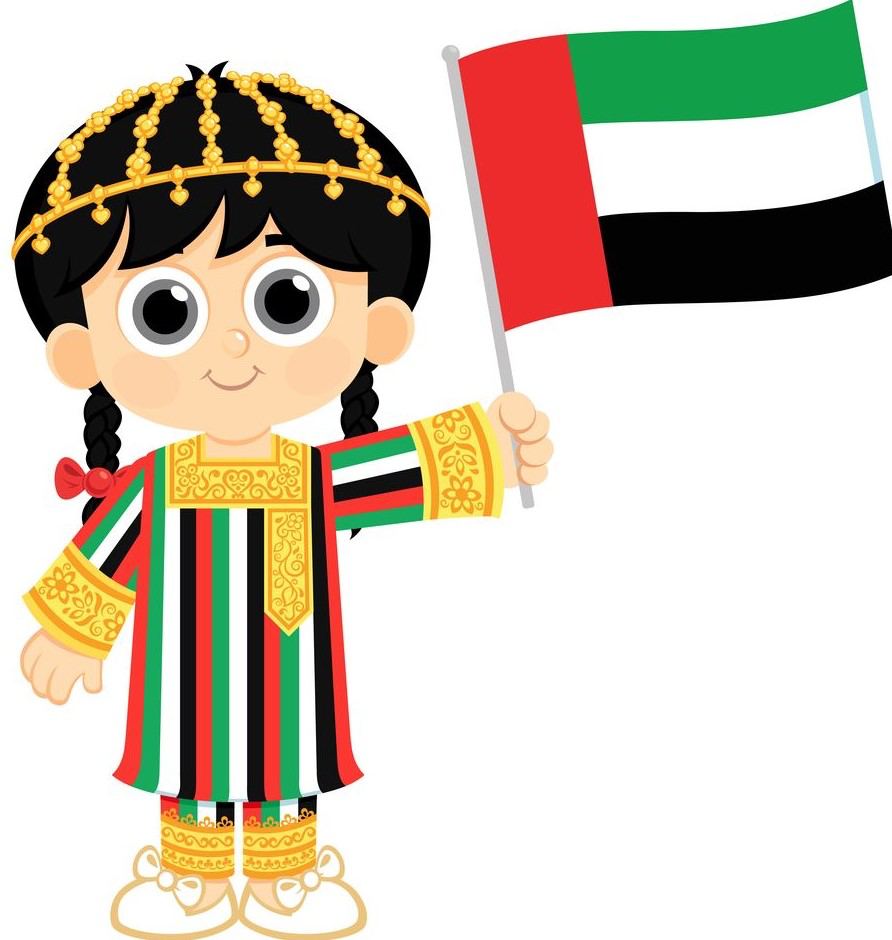 نواتج التّعلّم:
 أن يتعرَّفَ المُتعلِّمُ أسْلوبُ التَّعجُّبِ.
.  أن يُميّزَ الْمتعلّمُ أسْلوُبَ التَّعجُّبِ وغيره منَّ الأساليب
أن يُنتج جملًا من إنشائه مستخدمًا أسْلوبَ التَّعجُّبِ .
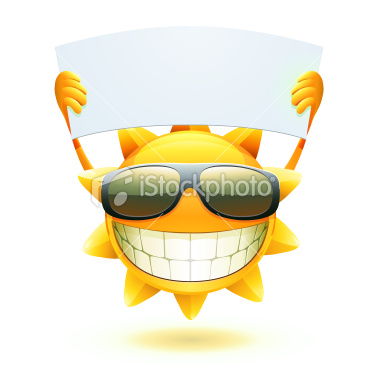 هذه معلومات مهمّة .. فلنقرأها جيّدا
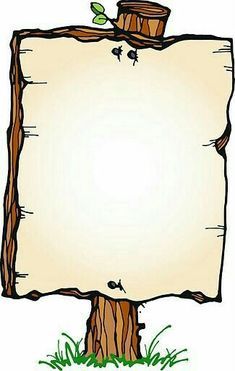 ما الْمقصودُ بأسلوبِ التّعجُّب ؟
هو أنْ يتعجَّبَ الشّخصُ منْ شيءٍ يراهُ ، ونضعُ فى آخره علامة التّعجّب (!).
ويُصاغُ بهذهِ الطّريقة 
( ما + الْفعل مبدوء بألف + الْجملة + !  )
مثال : ما أقوى الأسد !
أُعبّر عنْ الصّور مستخدمًا أسلوب التّعجّب:
طول الزرافة
البرج عالٍ
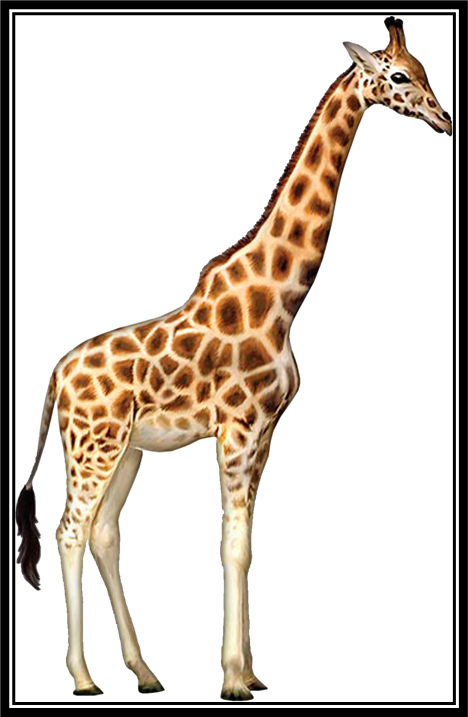 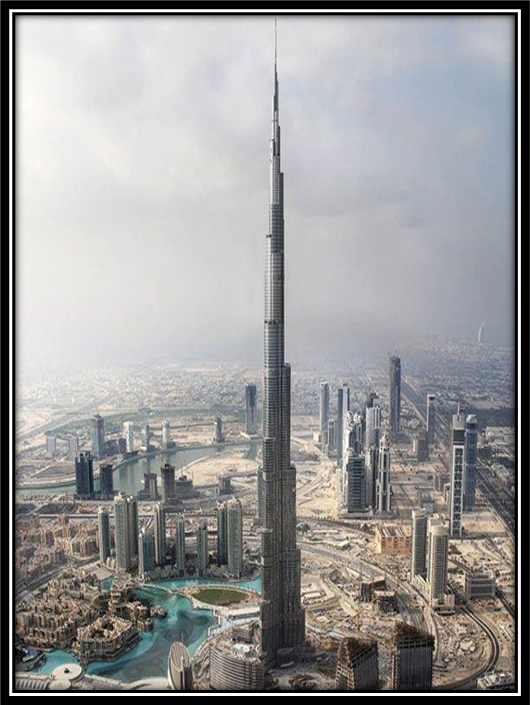 ما أطولَ الزَّرافةَ !
ما أعْلى الْبرجَ !
أُعبّر عنْ الصّور مستخدمًا أسلوب التّعجّب:
روعة الطاووس
جمال الورد
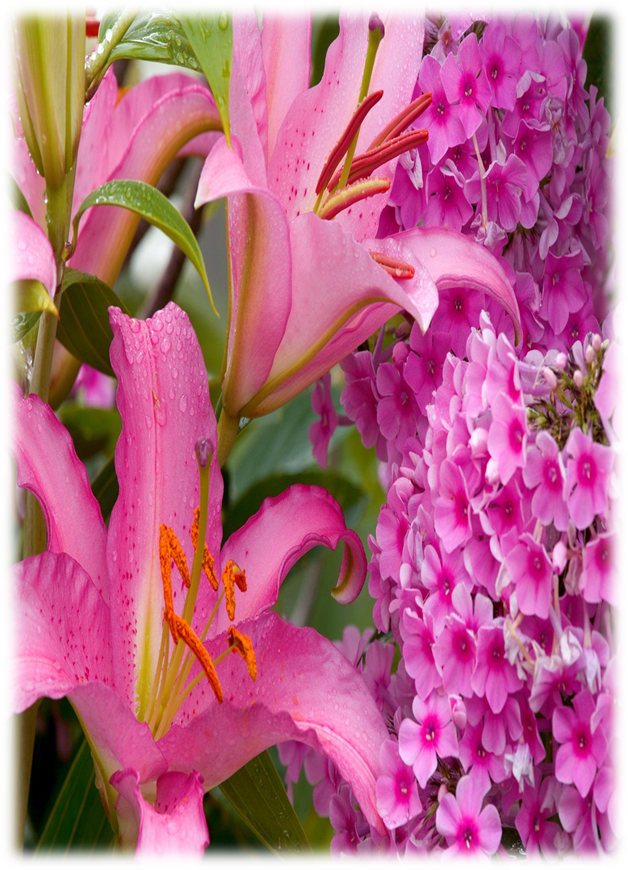 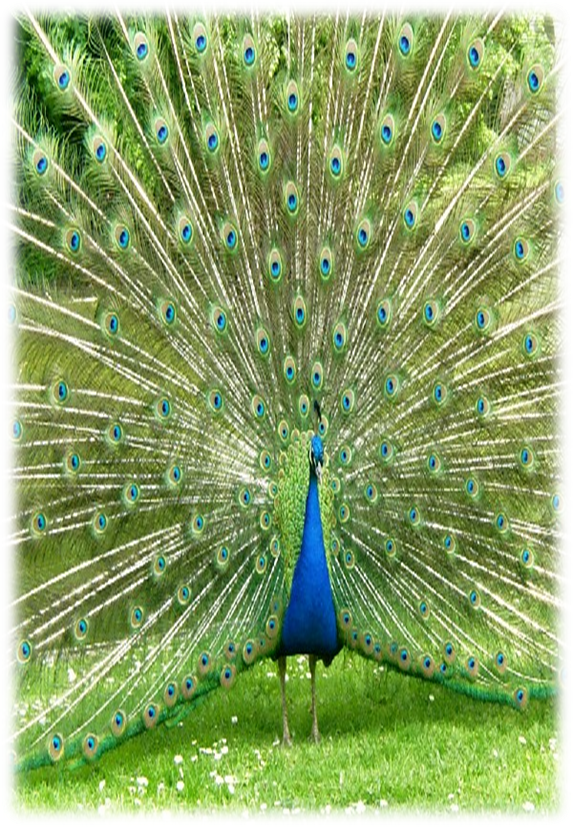 ما أجملَ الوردَ !
ما أروعَ الطَّاووس !
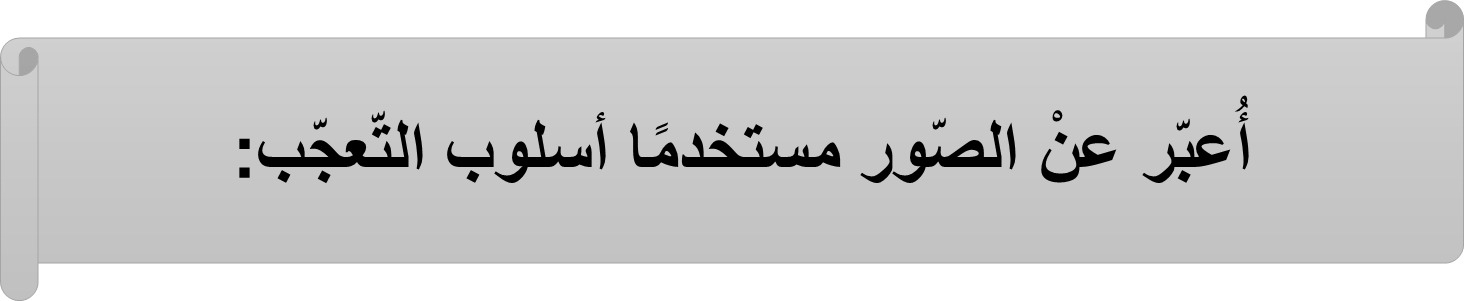 سرعة الحصان
ضخامة الفيل
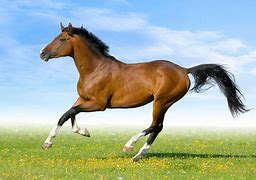 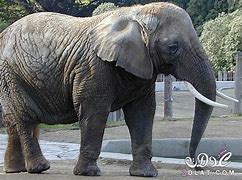 ما أسرعَ الحصانَ !
ما أضخمَ الفيلَ !
أُعبّر عنْ الصّور مستخدمًا أسلوب التّعجّب:
طول الشجرة
جمال القطة
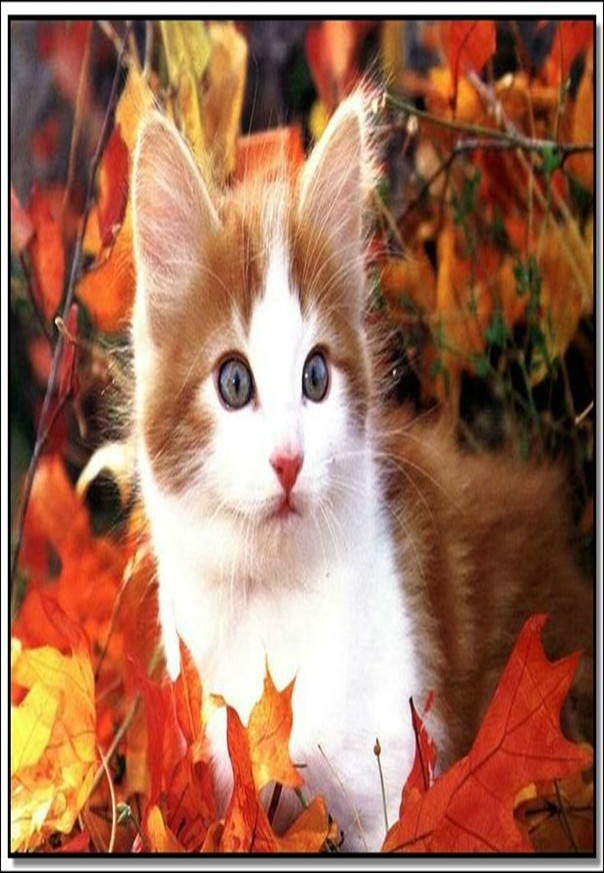 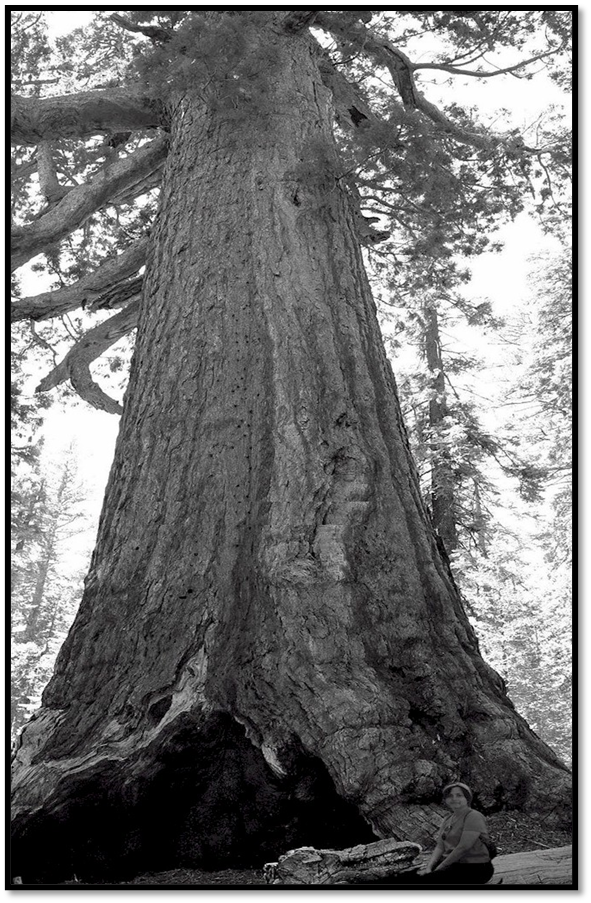 ما أطولَ الشجرةَ !
ما أجْملَ الْقطة !
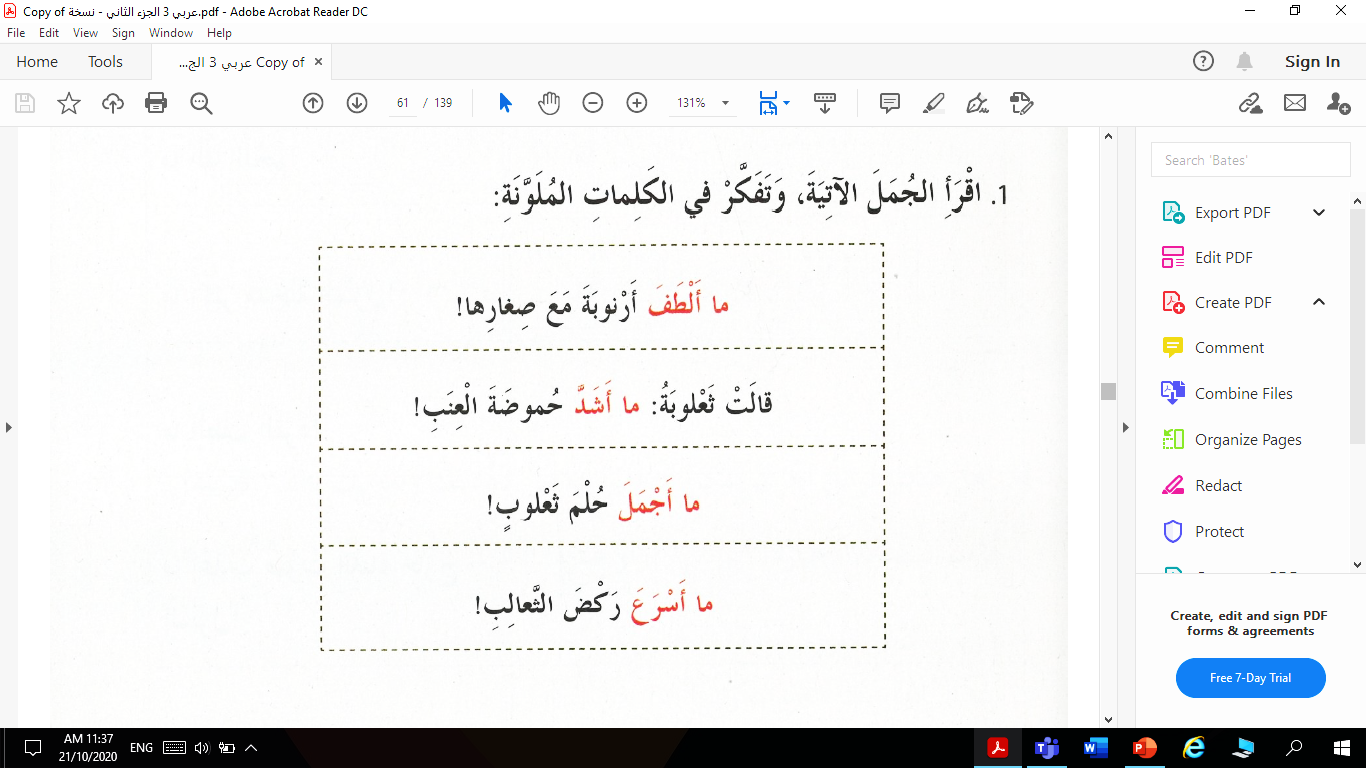 كتاب الطالب
187
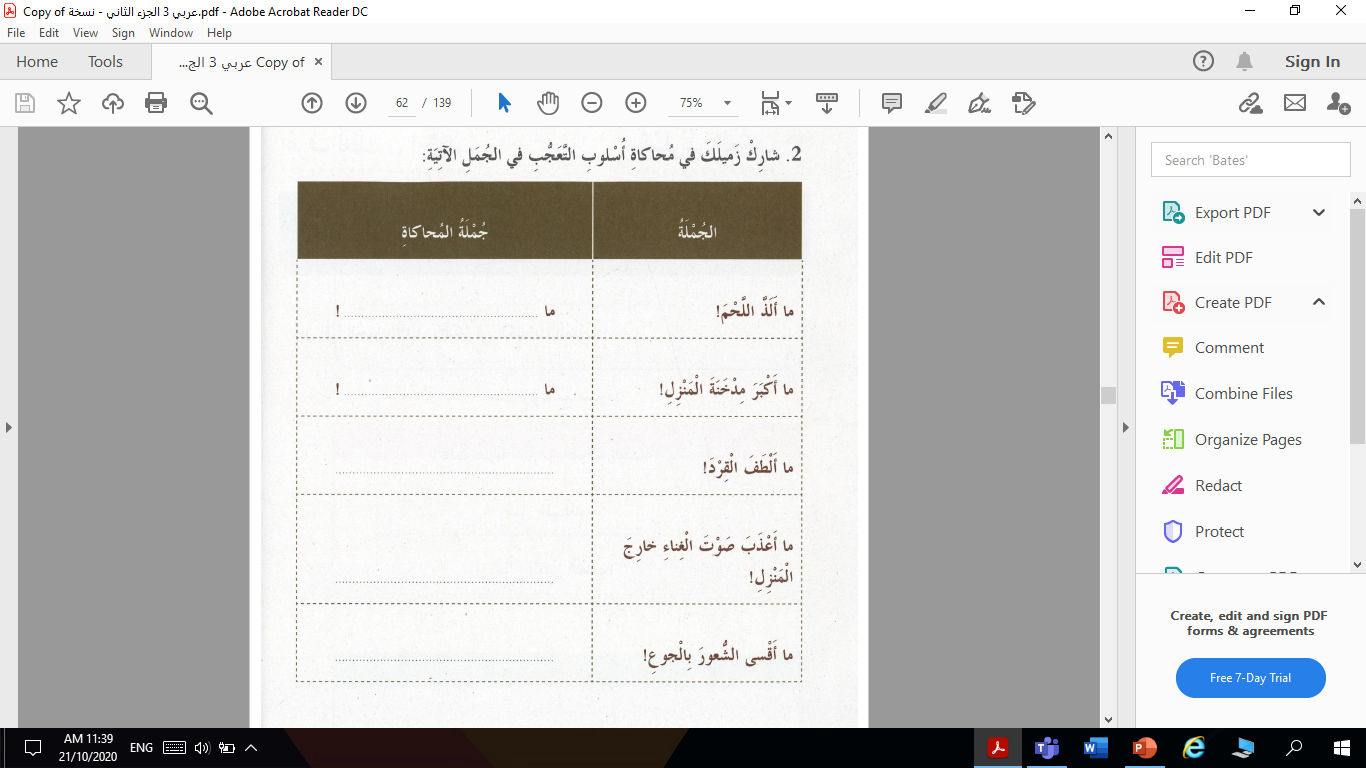 كتاب الطالب
188
ألذ السمك
أكبرَ حديقةَ المنزلِ
ما ألطفَ القطةَ !
ما أعذبَ صوتَ الْعصفور خارج الْمنزل!
ما أقسى الشّعور بالبردِ!
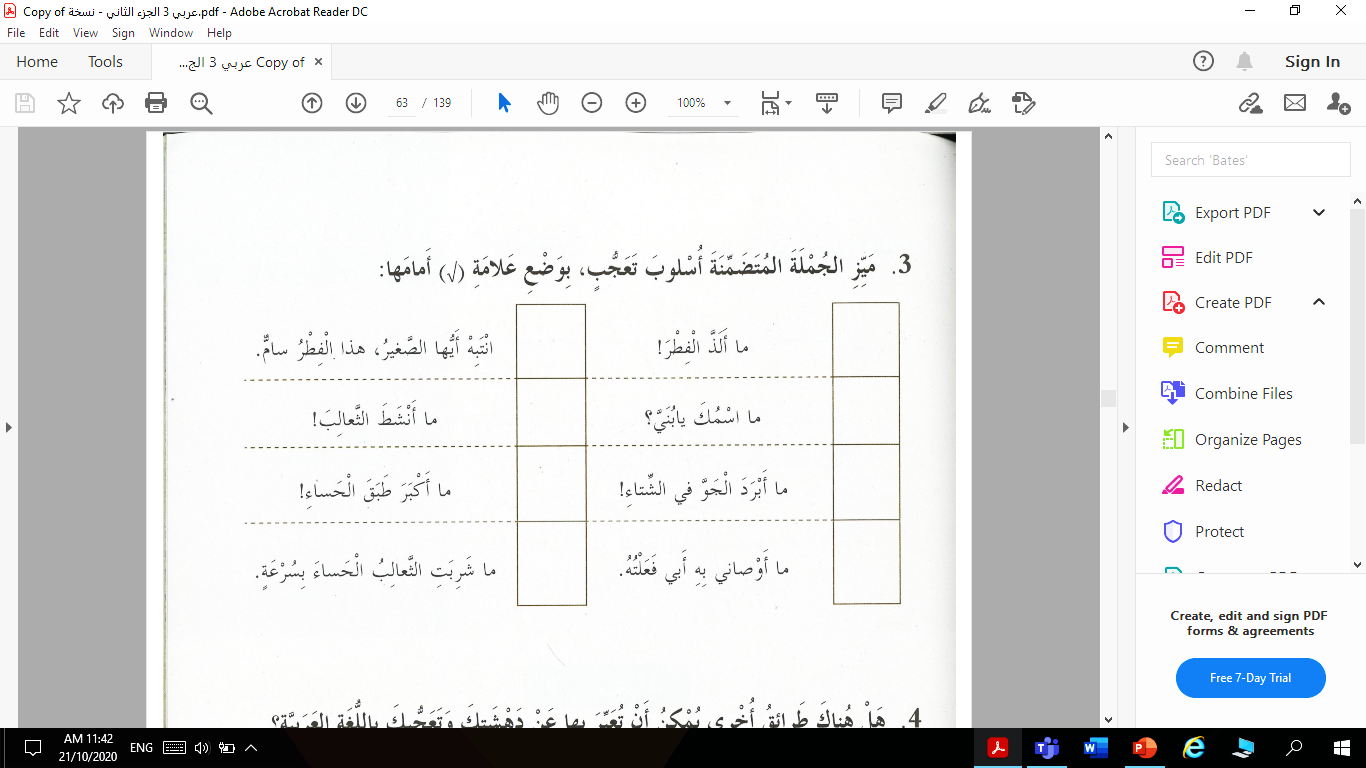 كتاب الطالب
189
√
√
√
√
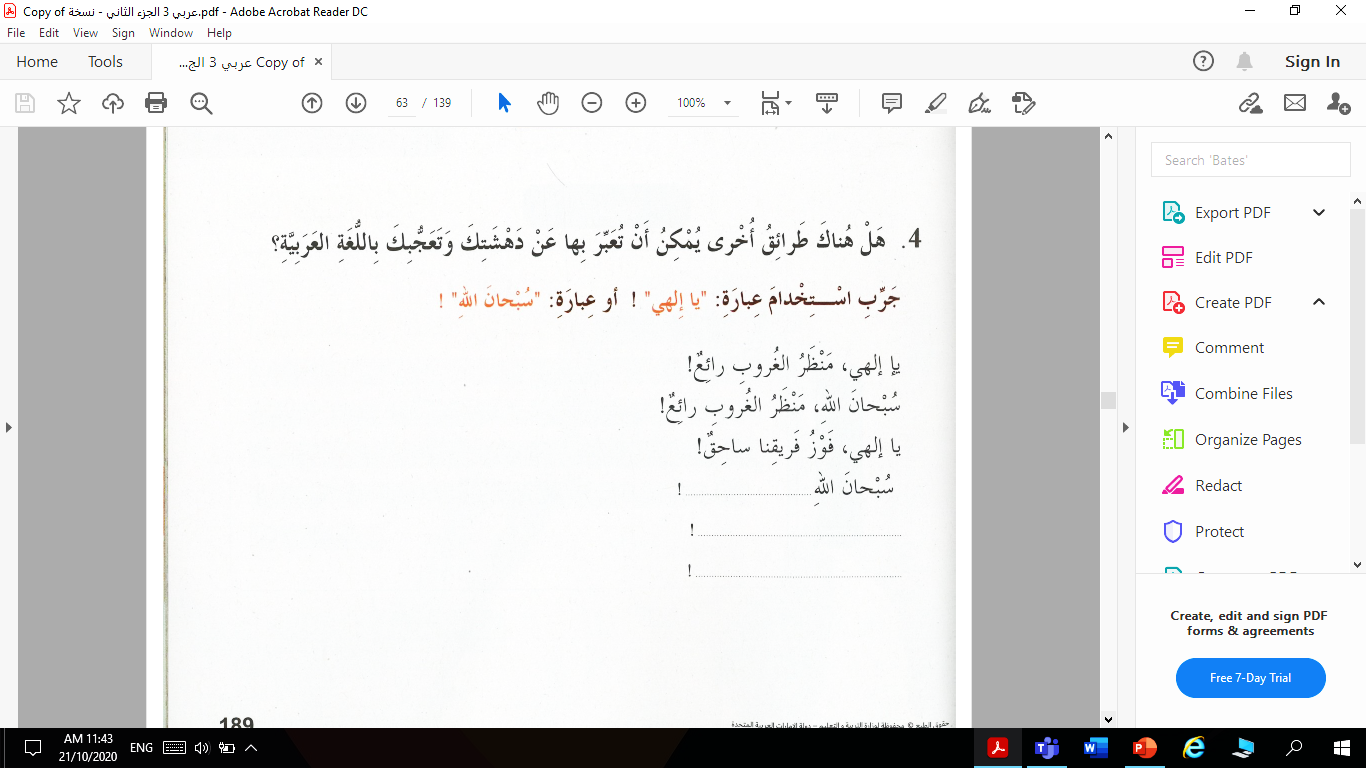 فوز فريقنا ساحقٌ !
يا إلهي ، المطرُ غزيرٌ !
سبحان الله ، المطر ُ غزيرٌ !
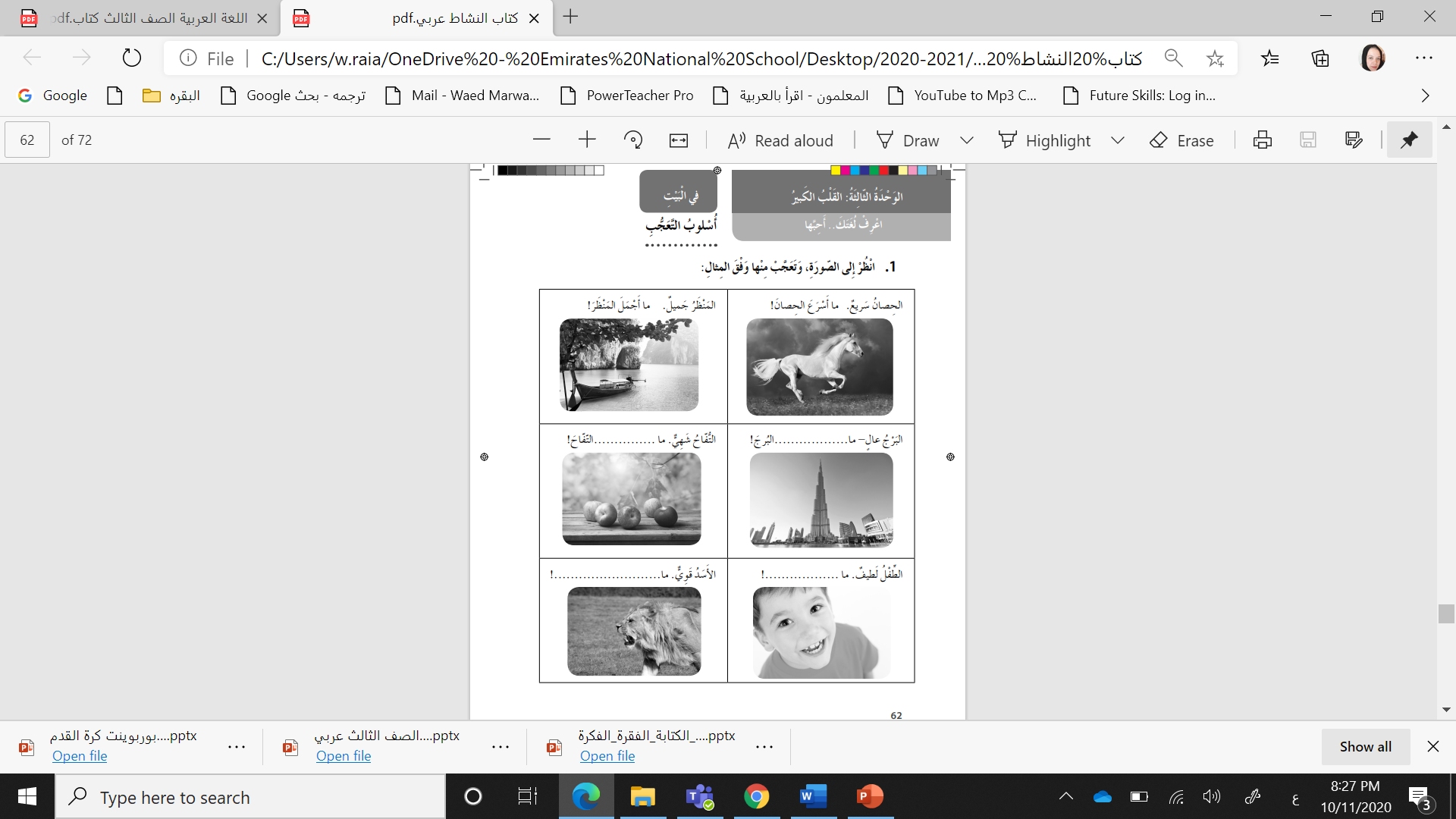 كتاب النشاط
62
أشهى
أعلى
أقوىَ الأسدَ
ألْطفَ الطَّفلَ!
كتاب النشاط
63
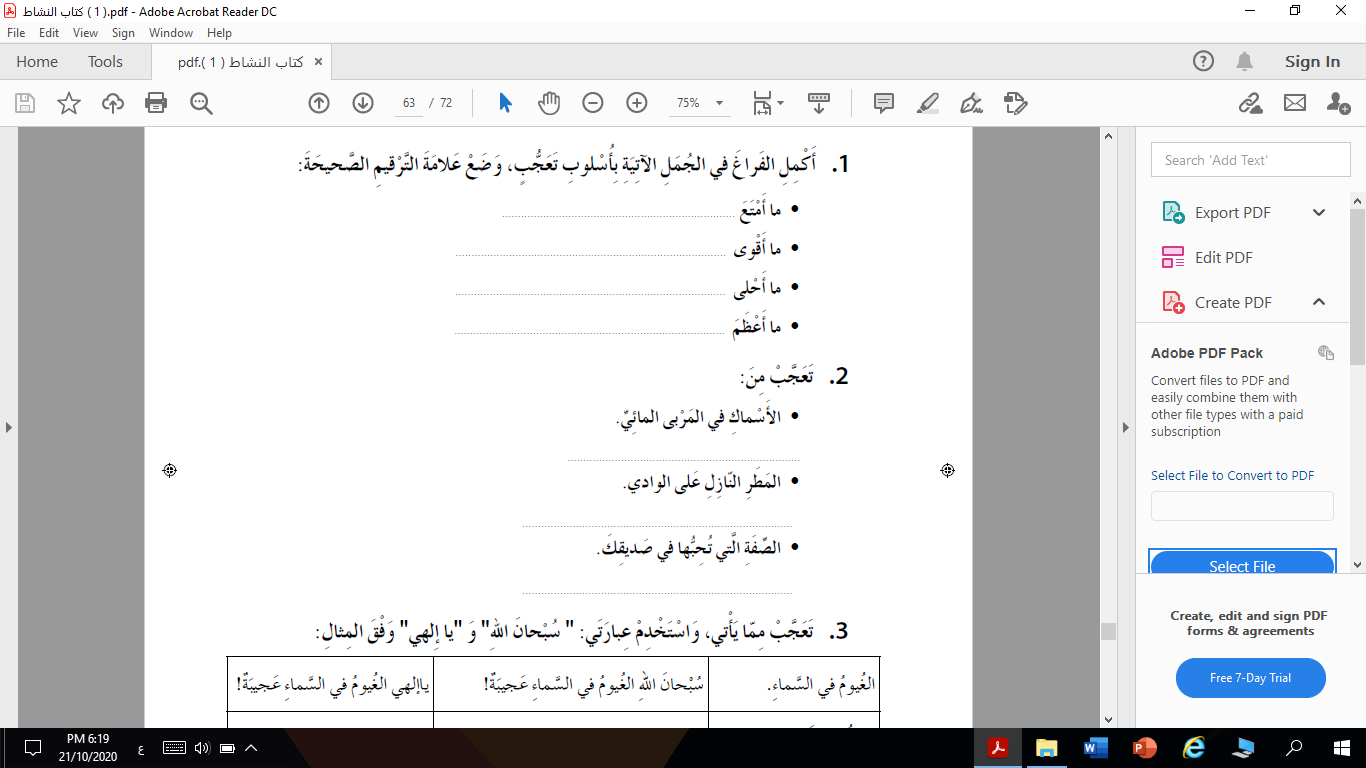 اللعبَ في الحديقة !
جنودَ الإمارات !
النجومَ في السماء !
قدرةَ الله !
ما أكثر الأسماك في المربى المائيّ !
ما أروع المطر النازل على الوادي !
ما أطيبَ صديقي !
كتاب النشاط
63
يا إلهي ، النخلة طويلة !
سبحانَ اللهِ ،النخلةُ طويلة !
سبحان الله ، صوت المنشد عذب !
يا إلهي ، صوت المنشد عذب !
يا إلهي ، حنان الأم عظيم !
سبحان الله ، حنان الأم عظيم !
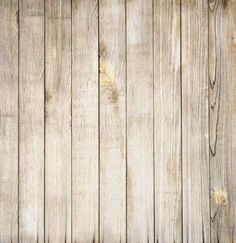 التقييم الختامي: أميّزُ أسلوب التّعجّب من غيرهِ من الأساليب .
أُميّزُ أسْلوبُ التّعجُّبِ بوضعِ علامة (√ ) أَمامهُ : 
1- ما أجملَ الزّهور!             (    )
2- متى تذهبُ إلى الْمكتبةِ ؟     (    ) 
3- يا مُحمّد، ذاكِر دُروسك .    (    )
4- ما أسرعَ الْفهد !              (    )
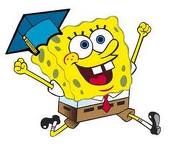 √
√
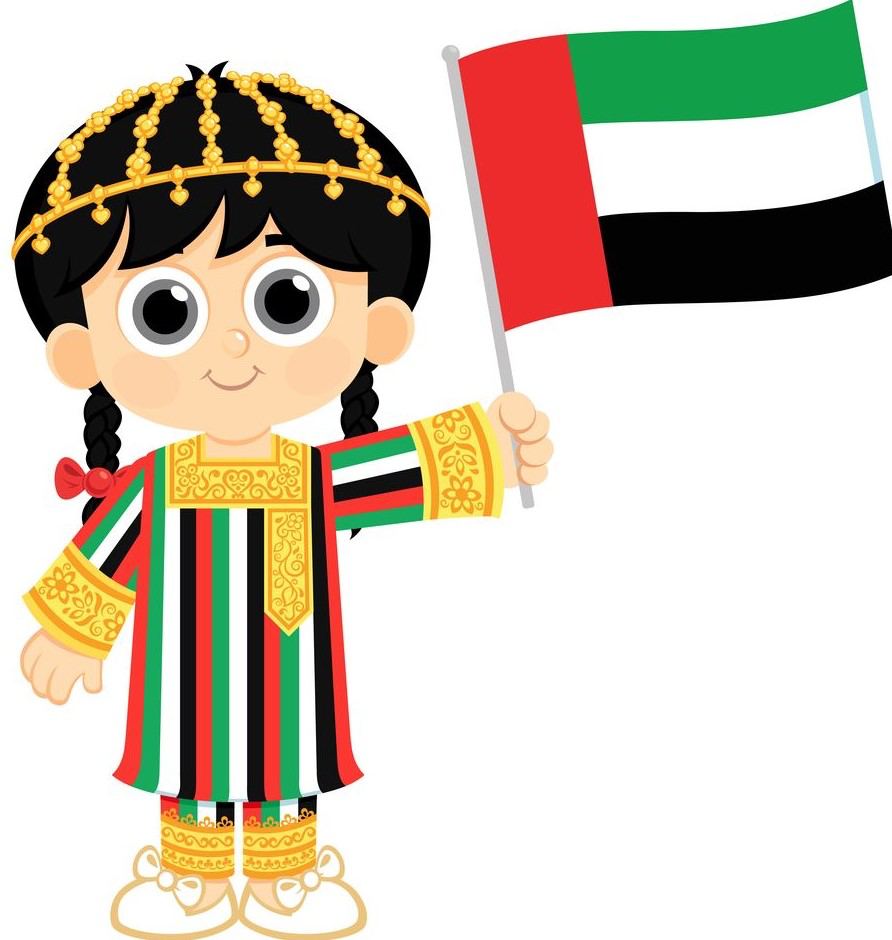 مع السّلامة